АКТУАЛЬНЫЕ ВОПРОСЫ РАБОТЫ В АИС СГО
Модуль «Общеобразовательные организации»
Национальный проект «образование» (2019-2024)Федеральный проект «цифровая образовательная среда»
Цель: создание к 2024 году современной и безопасной цифровой образовательной среды, обеспечивающей качество и доступность образования всех  видов и уровней
Основная задача региона: 
подготовка государственной информационной системы «Региональное образование» (ГИС РО) к интеграции с федеральной платформой ЦОС
Основная задача ОО, работающих в ГИС РО: создание единой базы контингента обучающихся в АИС СГО
ПРАВИЛЬНО
Иванов Петр
Иванов Петр
НЕПРАВИЛЬНО
РЕШЕНИЕ ПРОБЛЕМЫ:
Своевременное отображение движения обучающихся (соблюдение регламента работы в АИС СГО).
Правильное зачисление обучающихся 
при зачислении обучающихся не игнорировать сообщение о похожих записях и не зачислять дубли, изменяя персональные данные ребенка!
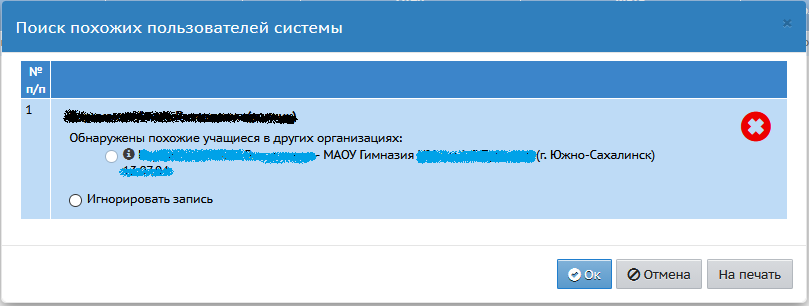 выбывших из других ОО выбирать из пула «Выпускники и выбывшие» (при невозможности – звонить в отдел 						сопровождения ГИ РО).
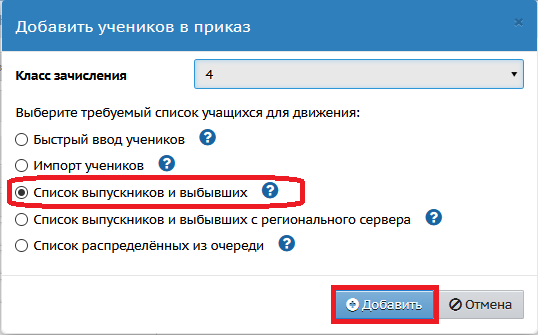 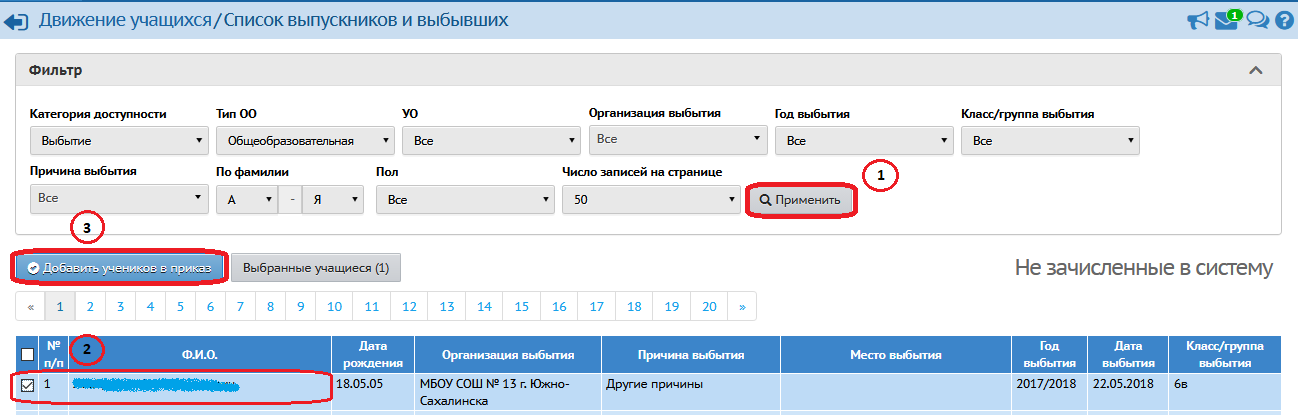 3. Ведение постоянного мониторинга наполненности АИС СГО (результаты – на сайте http://sakhcdo.ru/)
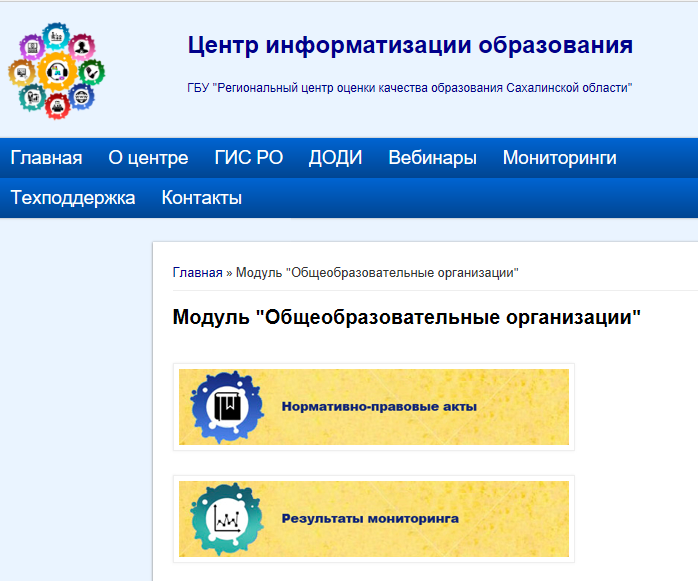 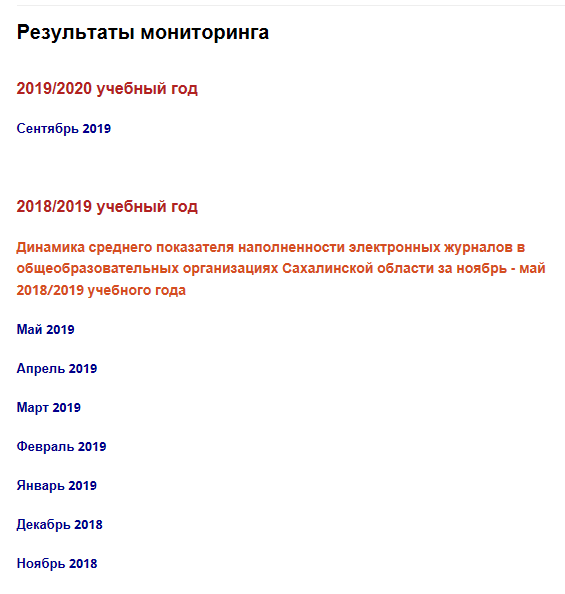 Результаты информационной наполненности ЭЖ и дневников ООО в АИС Сго за сентябрь
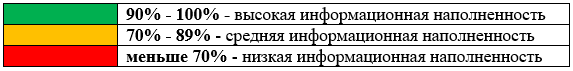 Результаты информационной наполненности ЭЖ и дневников в ООО МО «Анивский городской округ»
Результаты информационной наполненности ЭЖ и дневников в ООО МО «Городской округ «Александровск-Сахалинский район»»
Результаты информационной наполненности ЭЖ и дневников в ООО МО «Городской округ «Долинский»
Результаты информационной наполненности ЭЖ и дневников в ООО МО «Корсаковский городской округ»
Результаты информационной наполненности ЭЖ и дневников в ООО МО «Макаровский городской округ»
Результаты информационной наполненности ЭЖ и дневников в ООО МО «Невельский городской округ»
Результаты информационной наполненности ЭЖ и дневников в ООО МО «Городской округ Ногликский»
Результаты информационной наполненности ЭЖ и дневников в ООО МО «Городской округ «Охинский»»
Результаты информационной наполненности ЭЖ и дневников в ООО МО «Поронайский городской округ»
Результаты информационной наполненности ЭЖ и дневников в ООО МО «Городской округ «Смирныховский»»
Результаты информационной наполненности ЭЖ и дневников в ООО МО «Томаринский городской округ»
Результаты информационной наполненности ЭЖ и дневников в ООО МО «Тымовский городской округ»
Результаты информационной наполненности ЭЖ и дневников в ООО МО «Углегорский городской округ»
Результаты информационной наполненности ЭЖ и дневников в ООО МО «Холмский городской округ»
Результаты информационной наполненности ЭЖ и дневников в ООО МО «Южно-Курильский городской округ»
Результаты информационной наполненности ЭЖ и дневников в ООО МО «Городской округ "город Южно-Сахалинск"»
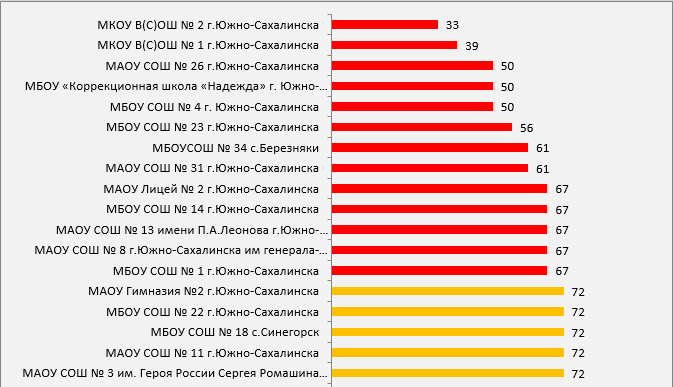 Результаты информационной наполненности ЭЖ и дневников в ООО МО «Городской округ "город Южно-Сахалинск"»
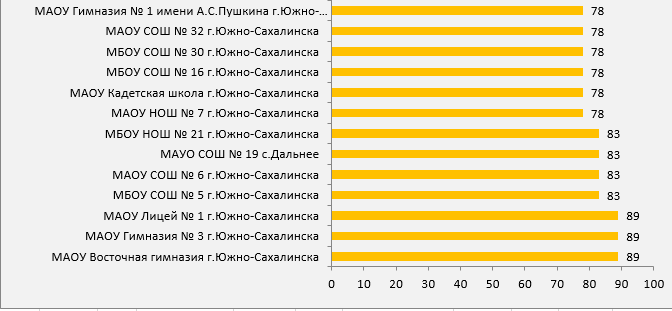 Результаты информационной наполненности ЭЖ и дневников ООО в АИС Сго за сентябрь
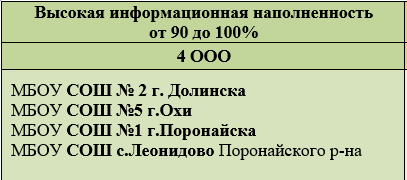 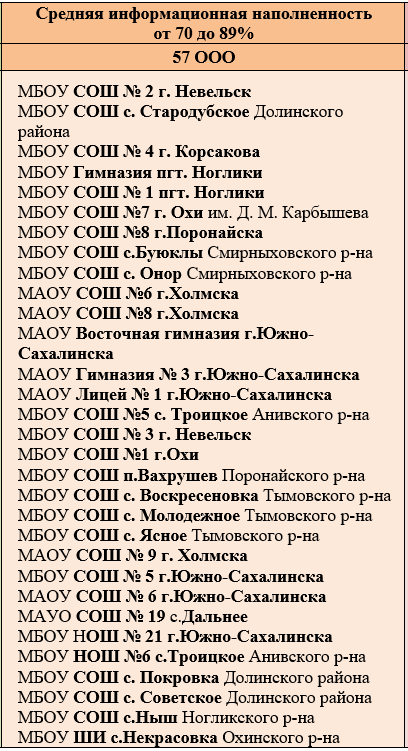 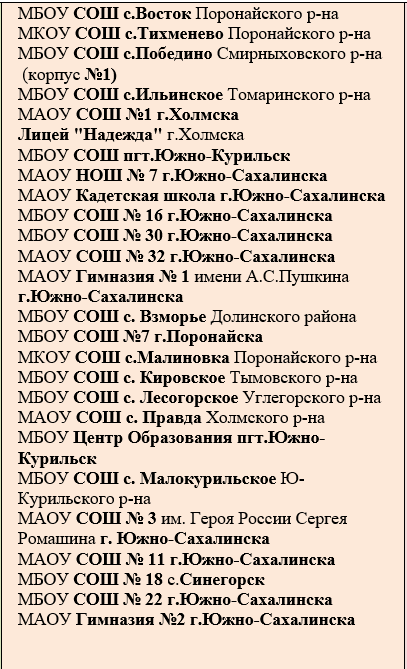 ВНИМАНИЕ: Планируется мониторинг карточек оо!
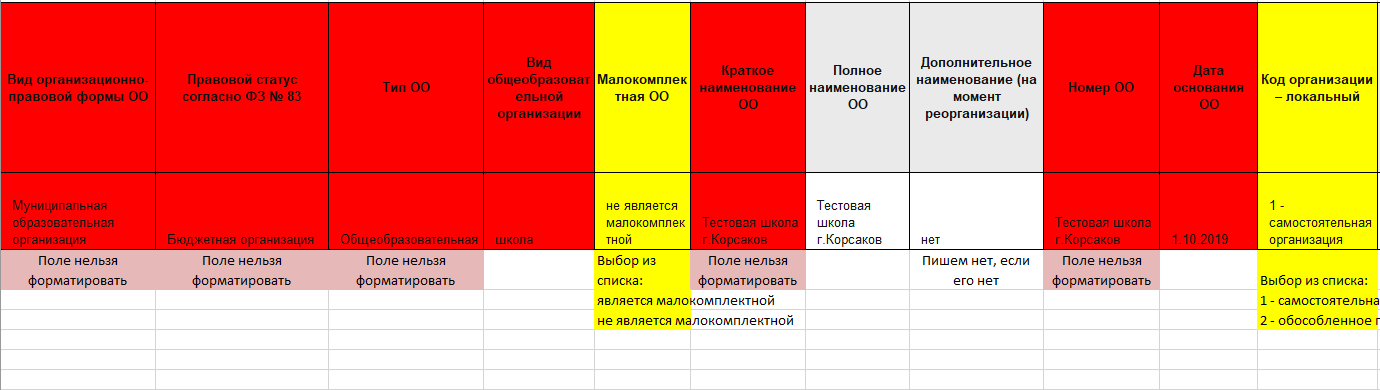 Эл. почта: mr.tsdo@mail.ru
Сайт: http://sakhcdo.ru/
Наши контакты: